Школьный этап Всероссийской олимпиады школьников по английскому языку 
10-11 классы
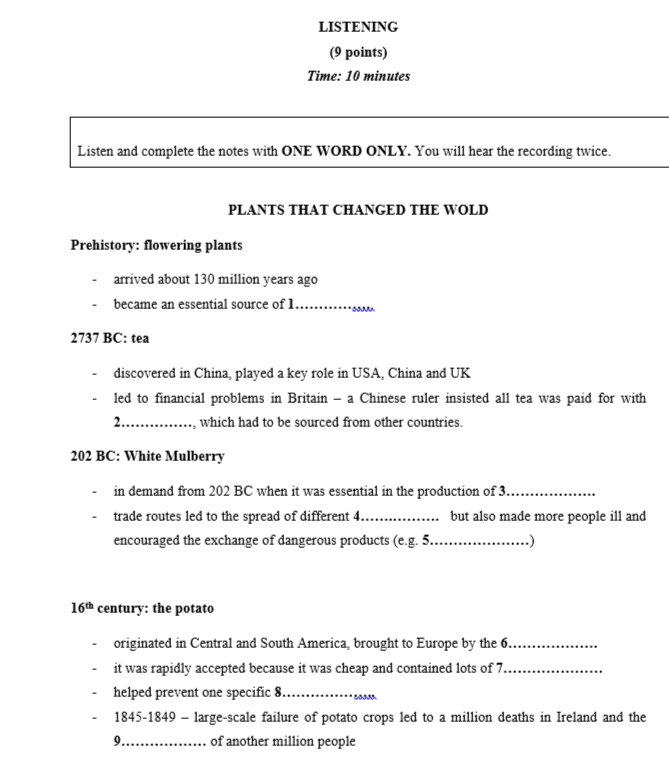 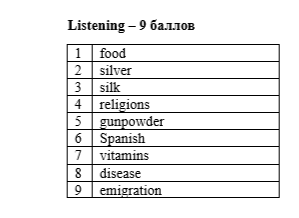 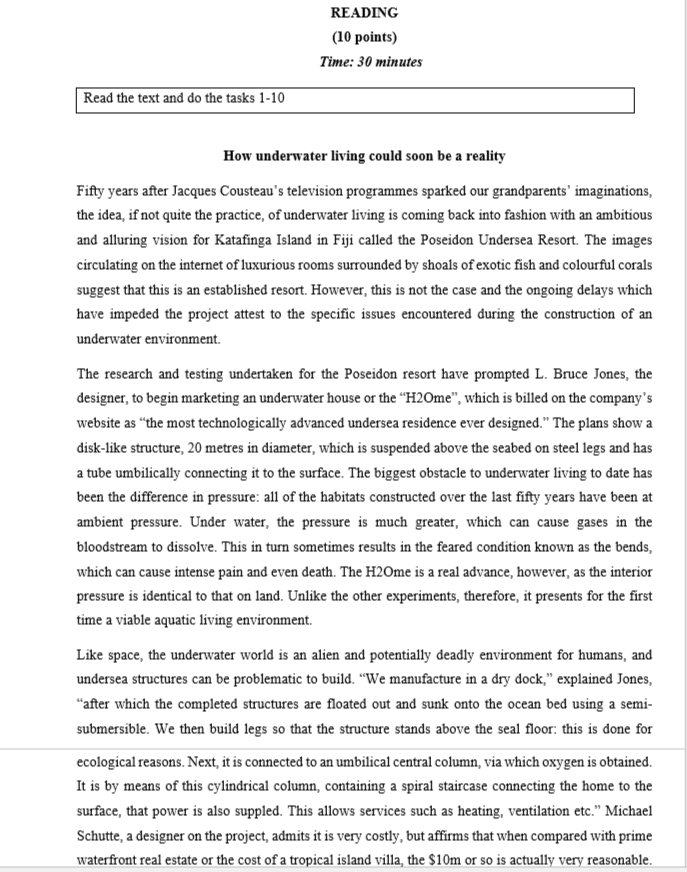 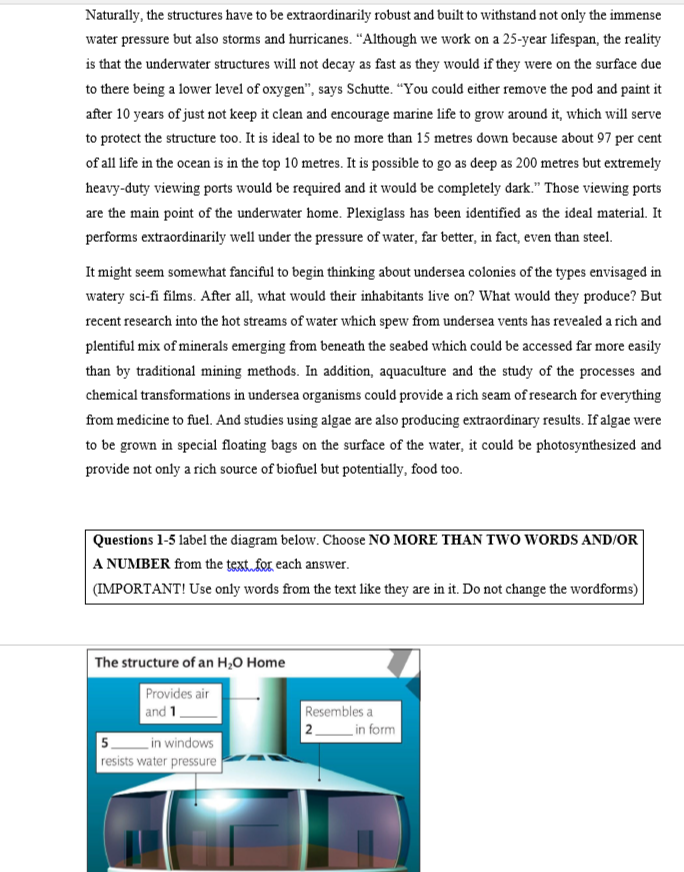 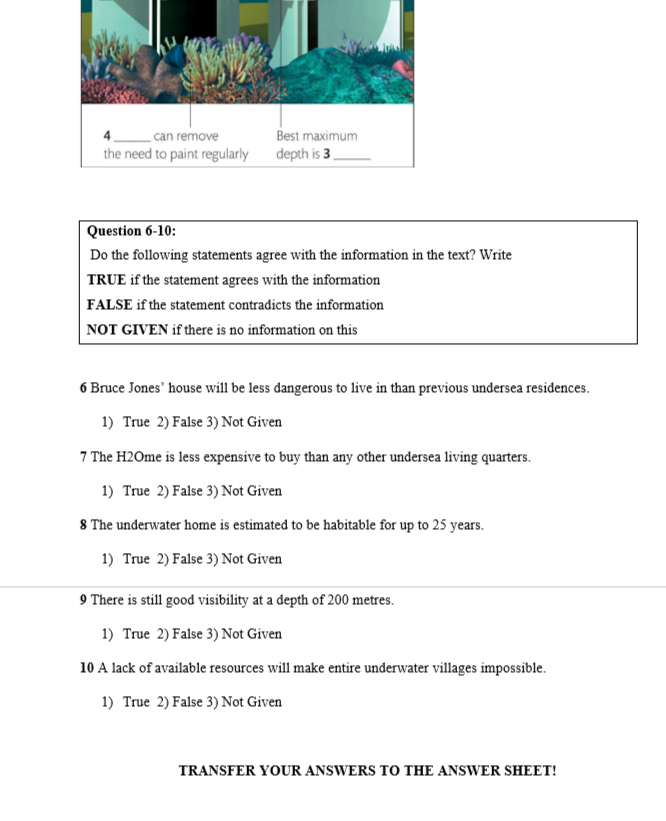 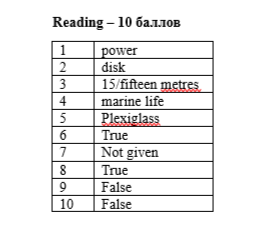 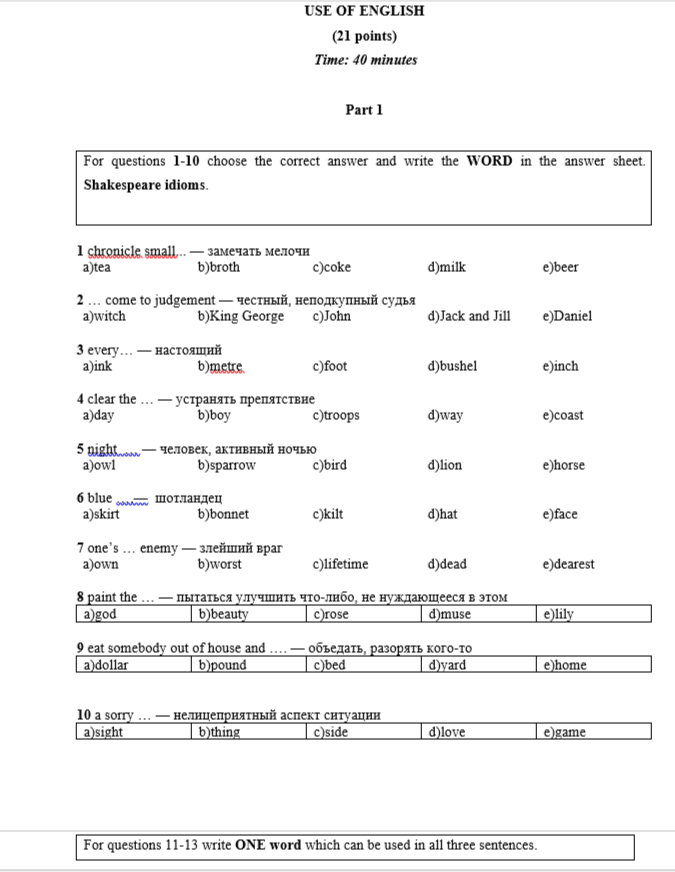 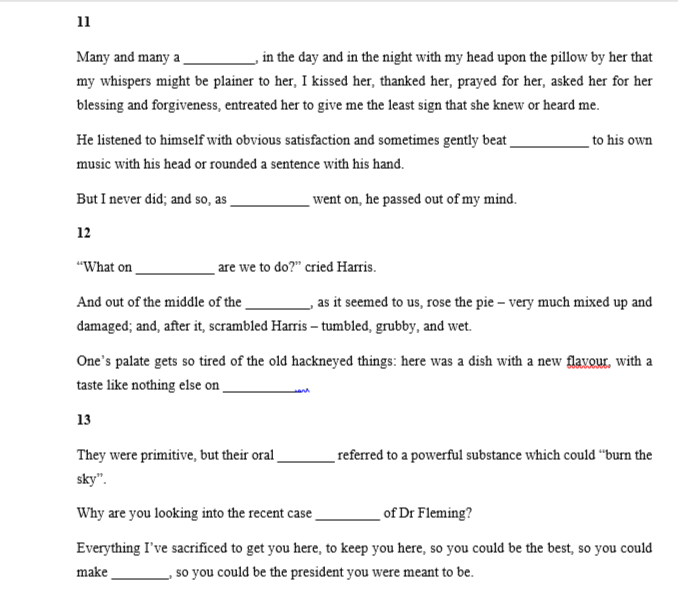 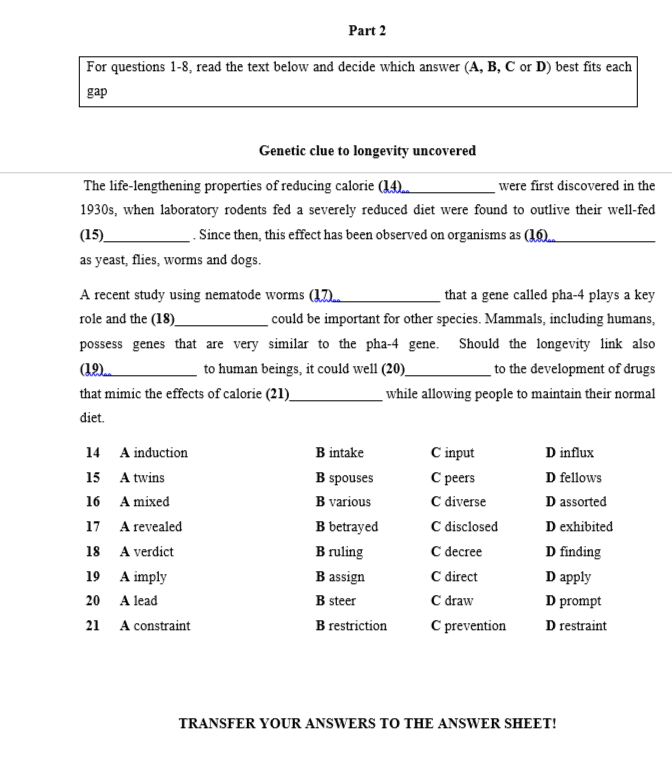 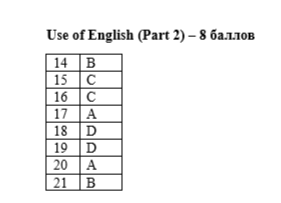 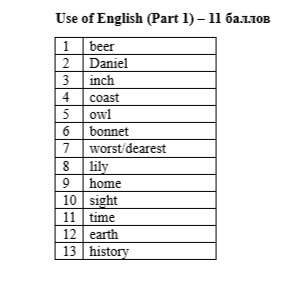 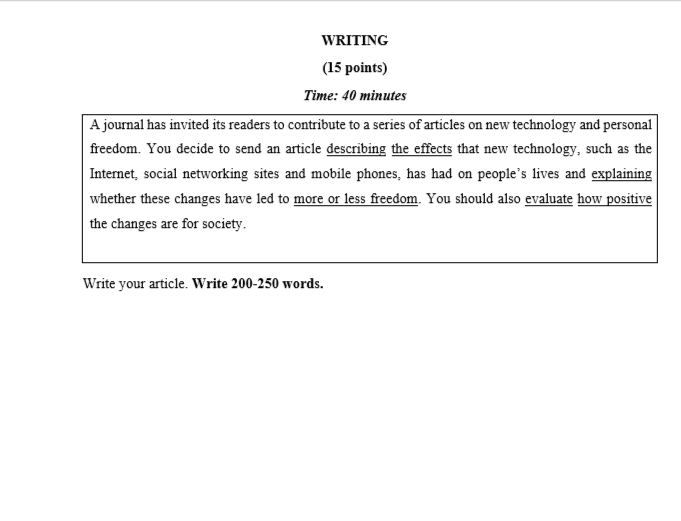